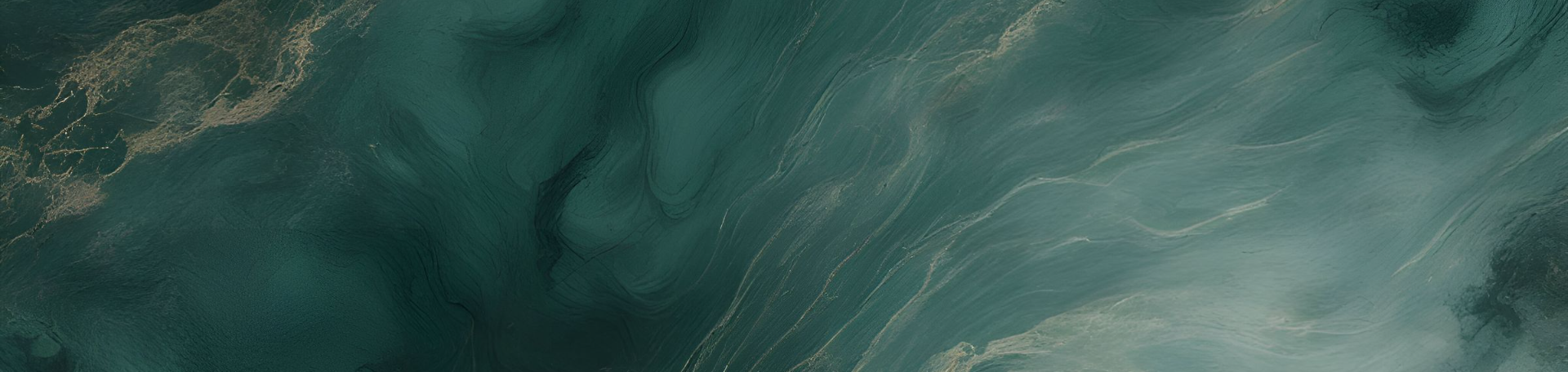 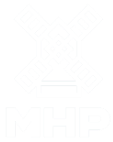 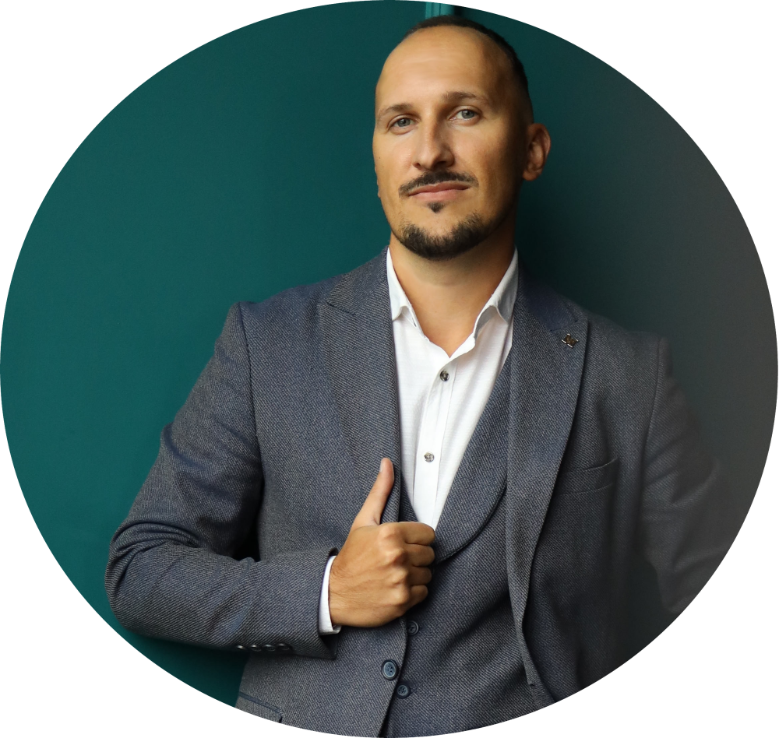 Остап ПОДВІРНИЙ
Керівник відділу супроводження ЗЕД та міжнародних арбітражів
Юридичного департаменту
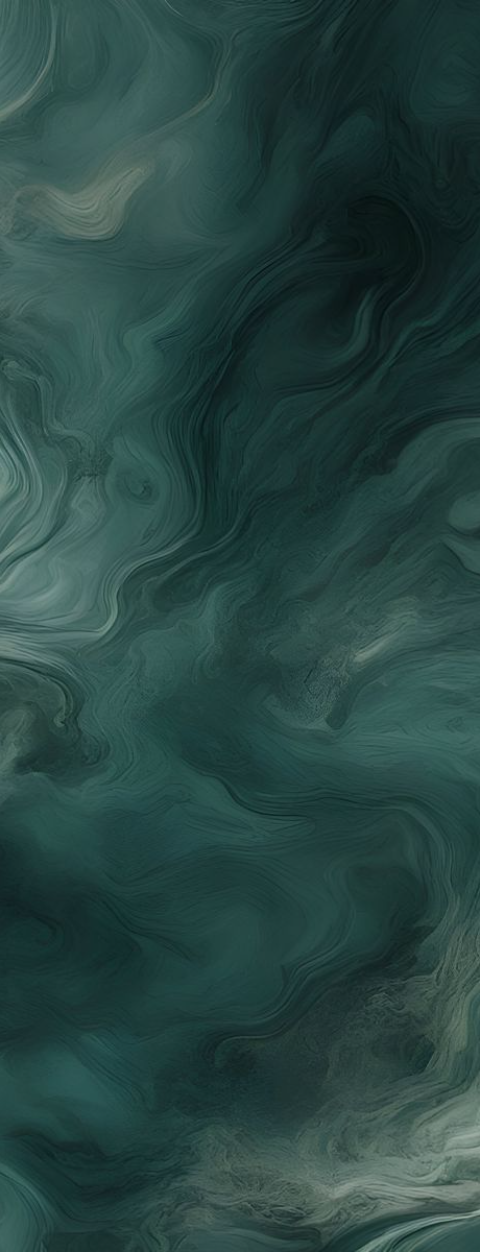 Секрети побудови ефективної команди
MHP
LEGAL HQ KYIV

LEGAL HUBs:- LVIV (non-residents)  - LADYZHYN (residents)
Intel
Розподіл компетенцій
за спеціалізацією, 
а не географією

Регулярні особисті зустрічі

Сильна корпоративна 
культура 

Чіткі KPI та системи оцінки
HQ Santa Clara-40% Patent Portfolio Legal Support
Apple
JP Morgan
HQ Cupertino relocation after COVID
-30% AI developers
Hybrid model of LegalDep:
NYC, London & Singapore
-30% international transactions processing
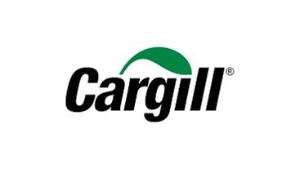 Cargill
Distributed model of Legal Support
Specialized centers:
- Minneapolis
- Geneve
- Singapore
Nestle
Global Competence Centers
functional (non-territorial) principle
Geneve (food legislation) and commercial law experts – 3 continents
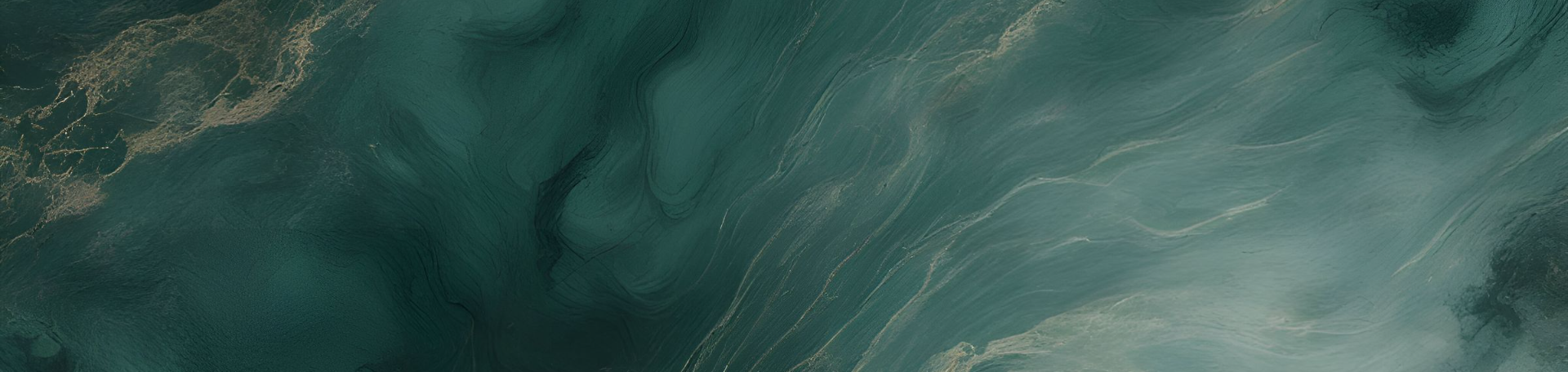 AI-платформи для первинного 
аналізу не шаблонної договірної
та іншої документації

AI-асистент (API ) для аналізу 
арбітражних прецедентів та
законодавства іноземних 
юрисдикцій
Віртуальний юридичний асистент(chat bot AI)
Впровадження AI
PepsiCo
LegalPulse platform:AI for document analysis with Knowledge Baselegal risks classifying and measuring recommendations
-60% initial legal assessment
Walmart
AI contract analyzer 
-70% time 
10 000 contracts/month
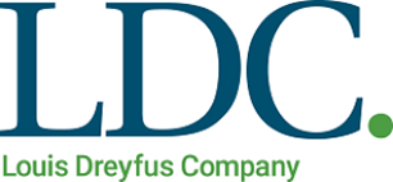 LDC
Blockchain platform:
- Agriproducts origin tracking 
- Automatic contract execution
Smart Contracts:-65% quality disputes
ADM
Machine Learning System
Risk analyses in legal documents:
Compliance with 200 legal 
and regulatory requirements in 45 jurisdictions
-80% legal contracts DD
-risks of non-compliance with local requirements
Danone
Predictive analytics system for risks assessment
(food legislation):Historical data on regulatory changes in different
markets
Predicts potential changes (80% accuracy)
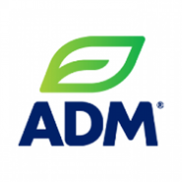 Unilever
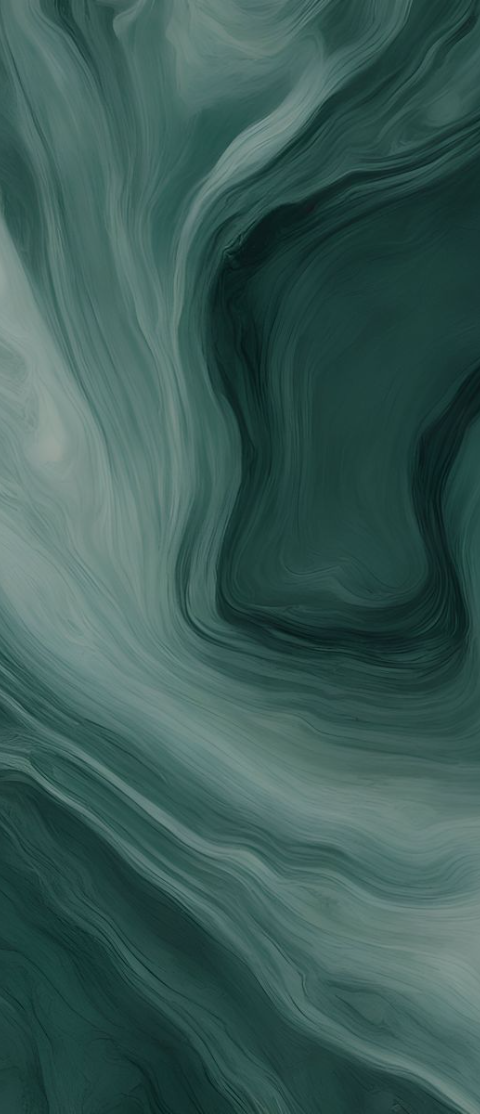 Вибір зовнішніх радників
P&GValued-based billingNo-Hourly Rate
Fixed Rates for specific results
-25% legal support expenses
HSBCRotation of external advisors
1 EA / 1 jurisdiction / 3 years = competitive selection 
occupational blindness
+ maintain competition
Гібридна модель оплати
(базовий ретейнер з бонусами
за досягнення конкретних цілей)

Метрики ефективності співпраці
(не лише юридичні показники, а й
швидкість реагування та якість
комунікації)
GOOGLESecondment practiceexternal advisors works directly in 
company (3-6 months) 
improves understanding of business
processes
BUNGELegal Rating System
Legal advisors are evaluated based on 18 criteriaGolden Pool of 12 law firms 
(SIEMENS - pool with 15 criteria)
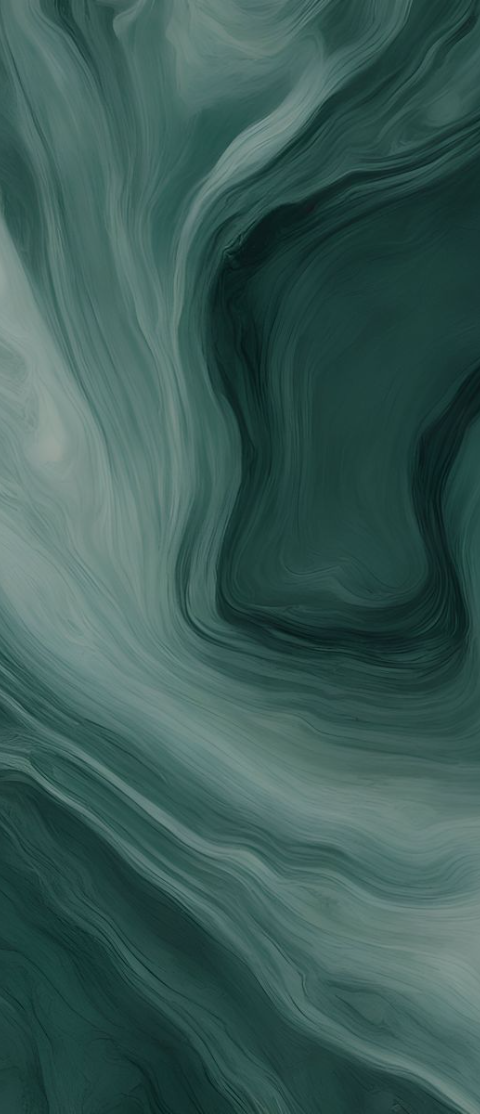 ефективна юридична підтримка
Ефективна юридична підтримка
В умовах глобального бізнесу ефективна юридична підтримка — це:
Поєднання талановитої команди, 
Правильної та гнучкої організаційної структури, 
Сучасних технологій, та 
Стратегічного підходу до співпраці з зовнішніми консультантами.

Наш досвід у МХП показує, що децентралізована модель з чіткими процесами та комунікацією дозволяє забезпечити високу якість юридичного супроводу при збереженні гнучкості та швидкості реакції на зміни.
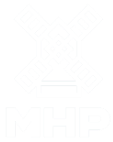